Cybersecurity Threats Facing the Educational Sector in 2025 – an ICT Security Services Perspective

HEAnet Conference 2024
[Speaker Notes: LOS]
ICT Security Services
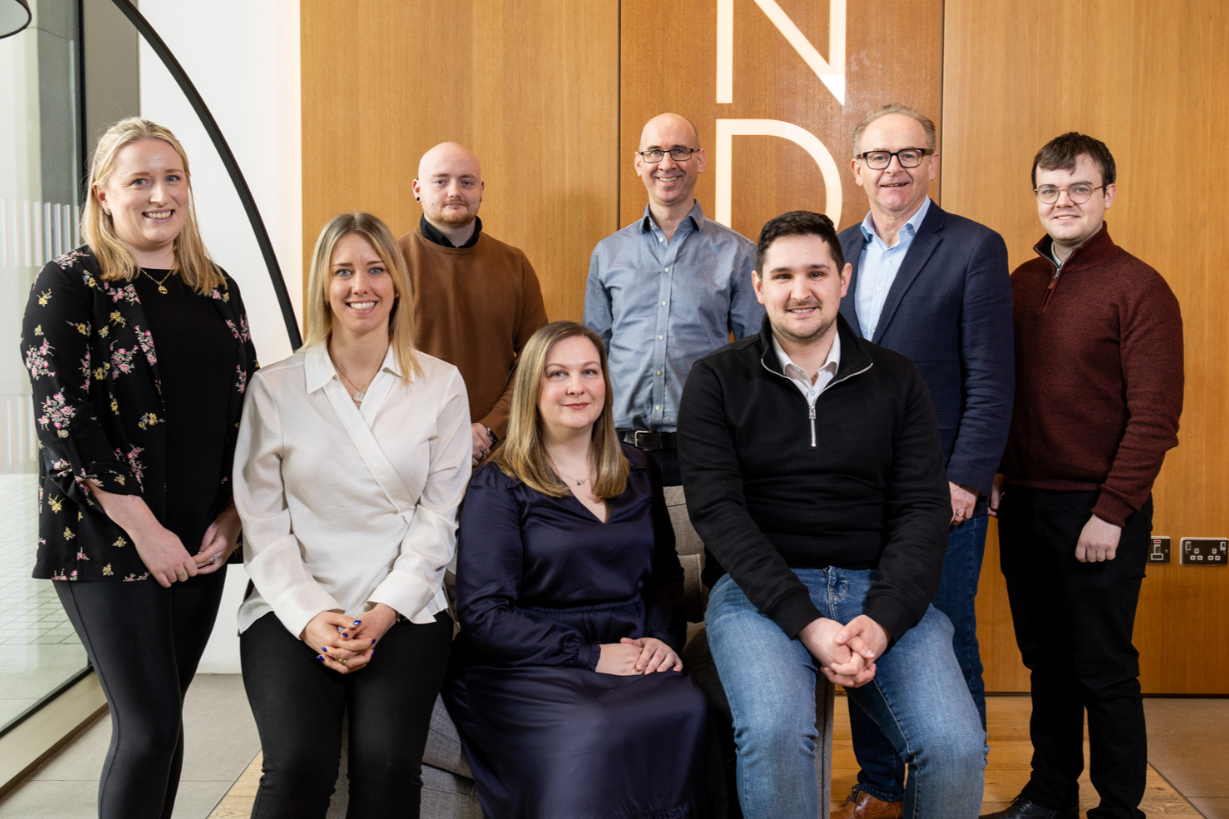 [Speaker Notes: LOS

HEAnet provides a range of ICT Security services. 
The objective of ICTSS is to provide a standardised set of core security services which are common to all clients. 
These are provided using a dedicated HEAnet team to augment the Institutions IT Department resources, whilst using a suite of services which are common, sharable and repeatable across HEAnet clients.]
ICT Security Services - Offering
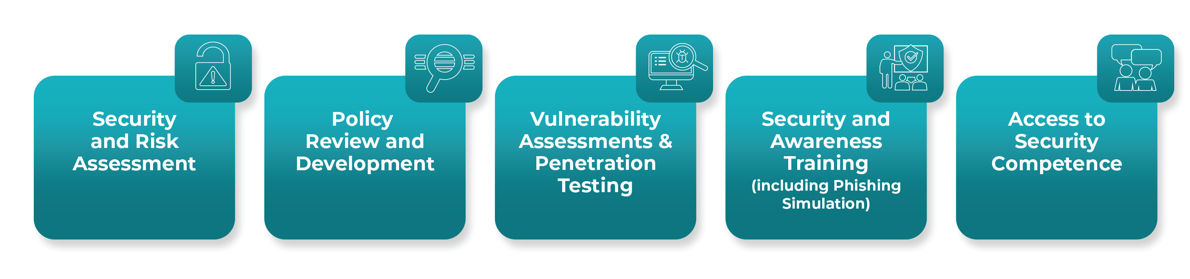 [Speaker Notes: LOS]
Current Cybersecurity Landscape
[Speaker Notes: ND]
Current Cybersecurity Landscape
Ransomware Attacks
Phishing Attacks
IoT Vulnerabilities
Insider Threats
[Speaker Notes: ND]
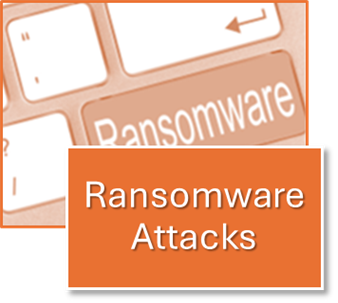 Ransomware Attacks
[Speaker Notes: Ref: https://www.varonis.com/blog/ransomware-statistics#:~:text=Here%20are%20the%20top%20ransomware,been%20encrypted%20got%20it%20back.]
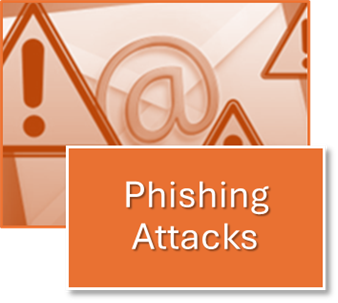 Phishing Attacks
[Speaker Notes: Phishing attacks grew by 58% last year, marking it as one of the fastest-growing cyber threats for all organisations.]
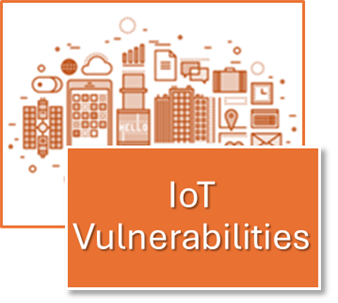 Internet of Things (IoT) Vulnerabilities
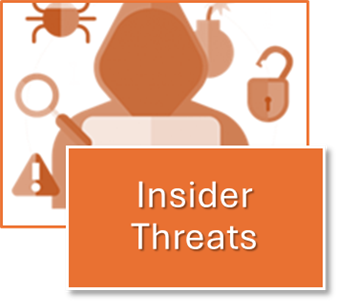 Insider Threats
ICT Security Services 
Key Areas of note in 2024
[Speaker Notes: ND]
Network Vulnerabilities An ICTSS Perspective
[Speaker Notes: LoS: Here are some of the key trends we have found over the past two]
Phishing SimulationsKey Statistics
Total Results (Jan 2024 – November 2024)
Emails Opened
Links Clicked
Emails Sent
Key Points:
Convincing phishing emails are getting easier to create.
87% of links clicked come less than 1 minute after the email was opened.
Regular Security Awareness training is required.
IT Compliance – Educational Sector Statistics
Across the Education Sector in 2024:
57 percent of Institutes surveyed indicated that they have experienced a data breach in the past five years.
61 percent of respondents say they are either very or somewhat prepared to respond to a cybersecurity incident and minimize the resulting downtime, while 28 percent are very or somewhat unprepared
74 percent of respondents cite Cloud Security Management and Identity and Access Management as the most important controls for improving visibility into their environment.
Three in five (60%) teachers claim to have integrated AI into their daily teaching practices.
 71% of secondary schools reported a breach or attack in the past year, compared to 52% of primary schools, likely due to improper monitoring and detection controls.
[Speaker Notes: Ref: https://edtechmagazine.com/higher/article/2024/06/survey-reveals-top-cybersecurity-issues-education
https://www.aiprm.com/en-ie/ai-in-education-statistics/

Some Compliance based stats from the education sector in 2024, key stats to highlight are:

61 percent of respondents say they are either very or somewhat prepared to respond to a cybersecurity incident and minimize the resulting downtime, while 28 percent are very or somewhat unprepared

74 percent of respondents cite Cloud Security Management and Identity and Access Management as the most important controls for improving visibility into their environment.

Three in five (60%) teachers claim to have integrated AI into their daily teaching practices.]
ICTSS - Policy Review and Development Offering
Key Policies 2024 – ICTSS Compliance Statistics
Top policies requested to be reviewed / developed by ICTSS clients
[Speaker Notes: LOS

Linking the previous slide to a sample of what the Compliance team has offered to client’s so far in 2024, we can see some of the key policies we have developed during the year hits upon some of the stats discussed previously, i.e. Incident Response Policy, Cloud Services Policy, AI Policy.

Highlights how we are looking at trends in the industry to develop policies that are relevant with what is going on in the industry as well as with the challenges that our clients in Education may face]
Security Awareness
Over 1,700 Staff Trained in 2024 to date

Attendance: approx. 40 attendees per session

Satisfaction: 4.89/5

93% confident in knowledge after training

44% confident in knowledge prior to training
Case Studies of Notable Cyber Incidents
[Speaker Notes: Conor covering case studies]
An International Perspective
Some examples:
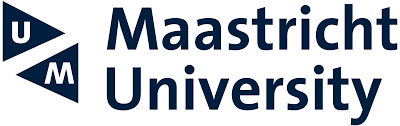 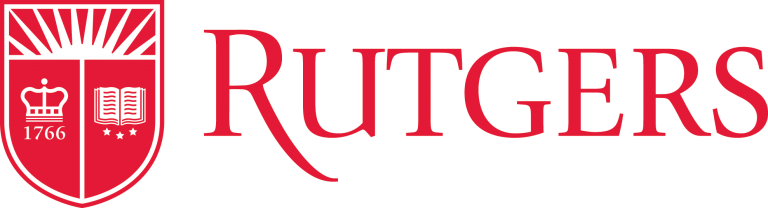 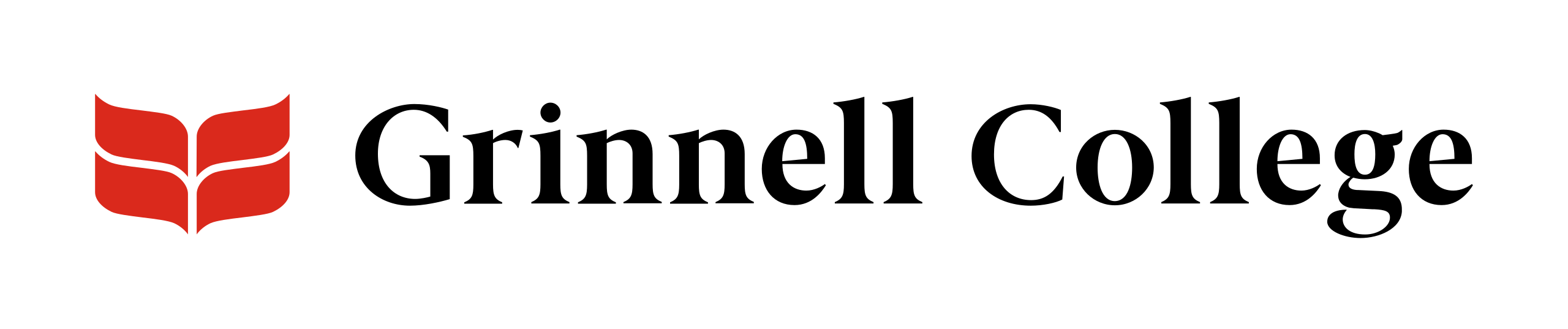 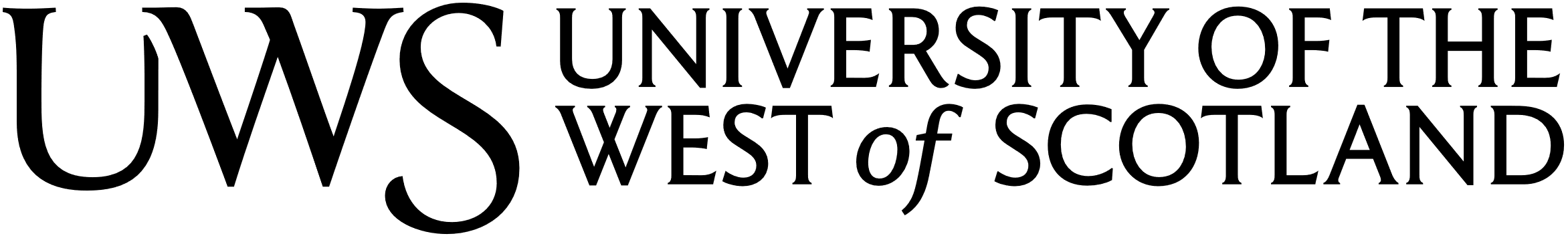 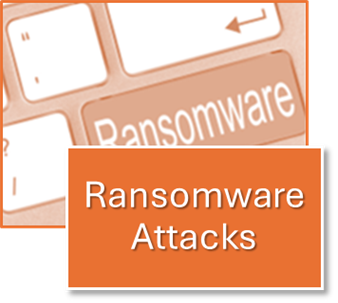 Ransomware Attacks
Maastricht University (2019)
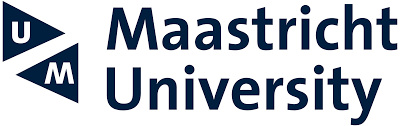 [Speaker Notes: Ref: https://www.bitdefender.com/en-gb/blog/hotforsecurity/dutch-university-pays-220000-ransom-to-infamous-russian-cybercrime-ring/
https://www.maastrichtuniversity.nl/news/remarkable-development-investigation-maastricht-university-cyberattack
https://www.bleepingcomputer.com/news/security/maastricht-university-wound-up-earning-money-from-its-ransom-payment/]
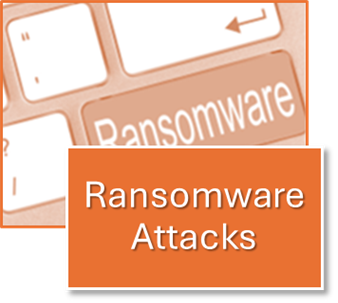 Ransomware Attacks
Maastricht University Impact:
This Ransomware attack had major ramifications for the University as a whole, including:
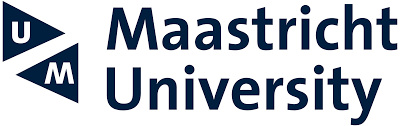 [Speaker Notes: Ref: https://www.bitdefender.com/en-gb/blog/hotforsecurity/dutch-university-pays-220000-ransom-to-infamous-russian-cybercrime-ring/
https://www.maastrichtuniversity.nl/news/remarkable-development-investigation-maastricht-university-cyberattack
https://www.bleepingcomputer.com/news/security/maastricht-university-wound-up-earning-money-from-its-ransom-payment/]
Lessons Learned from the Ransomware Case Study
There is a need for robust cyber defenses (including strong patching and firewalls, antivirus, and anti-malware systems)
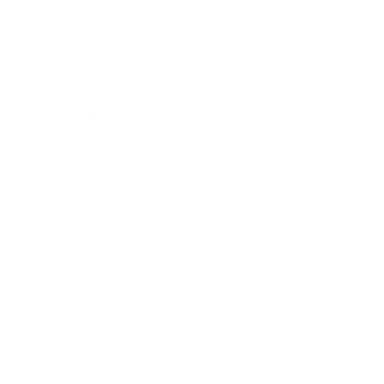 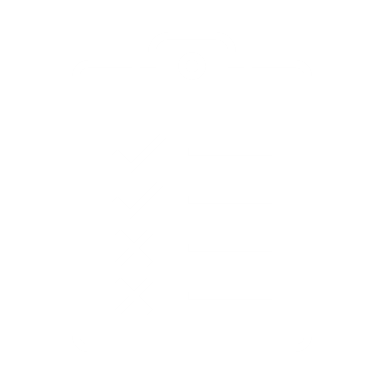 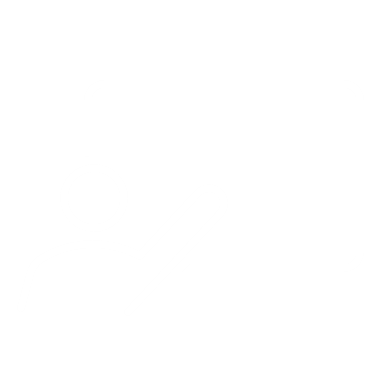 Well defined and tested Incident Response Plans
Employee Training
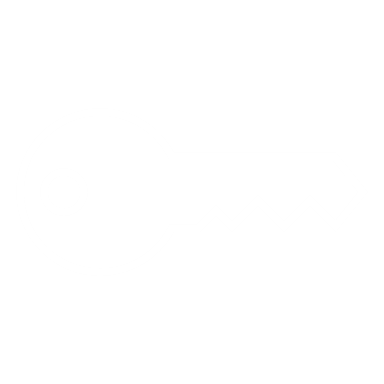 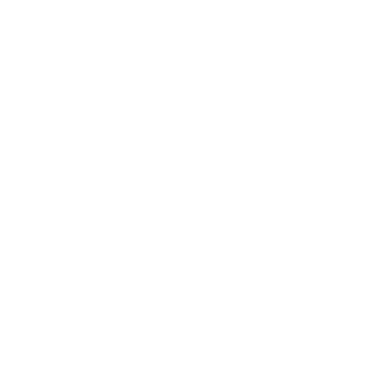 Regular Access Control Reviews
Strong Email and Web Security capabilities
[Speaker Notes: Some of the lessons that were learned and main take aways as a consequence of the case studies:
There is a need in Universities for more robust cyber security defenses including strong patching and firewall, antivirus and anti malware systems
Employee Training, making sure that employees know what ransomware is how to identify and ultimately what to do if a ransomware incident occurs
Well Defined and tested Incident Response Plans, especially making sure that your Incident Response plans contain a ransomware
scenario plan of some kind
Strong Email and Web Security Capabilities, so this could be email and web filters at gateways  
And regular Access Control reviews (who has access to the most critical data in your org)]
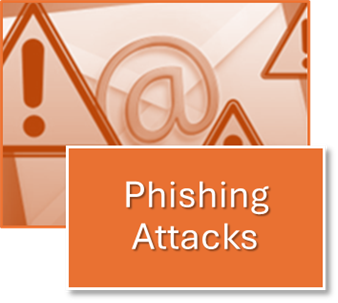 Phishing Attacks
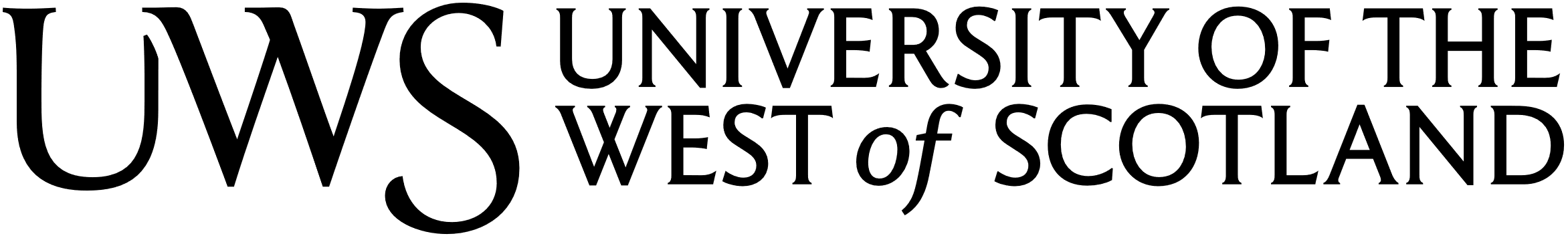 University of West Scotland (2023)
[Speaker Notes: Ref: https://www.bbc.com/news/uk-scotland-glasgow-west-66327336]
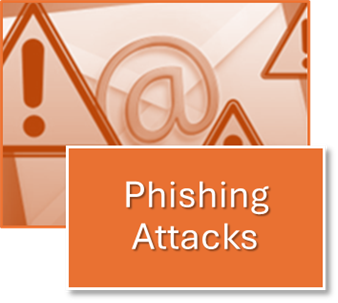 Phishing Attacks
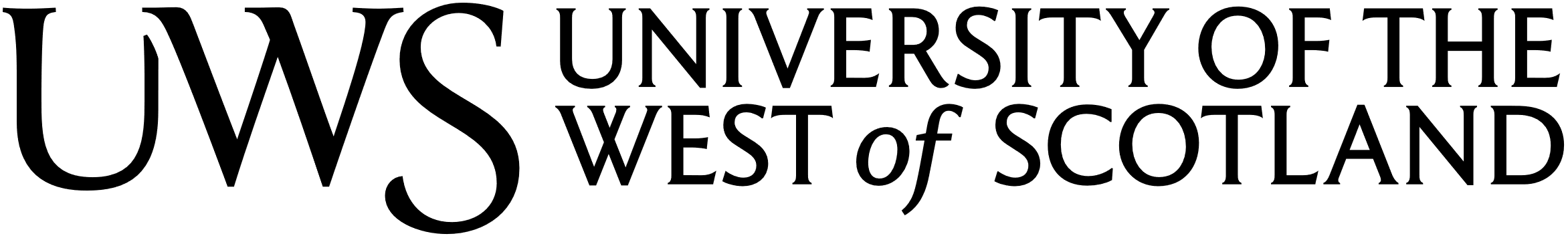 University of West Scotland Response and Impact:
Following the attack, UWS would look into implementing several key cybersecurity enhancements including:
[Speaker Notes: Ref: https://www.bbc.com/news/uk-scotland-glasgow-west-66327336]
Lessons Learned from the previous Case Study
[Speaker Notes: Heightened need for security awareness training across the organization , particularly around phishing
 
More investment in anti-phishing tools such as those that can analyse a sender’s domain, attachments, and URLs in emails 
 
Stronger Network Segmentation and Access Controls 
 
More emphasis on public awareness campaigns to raise awareness of phishing attacks in the universities ("Think Before You Click")]
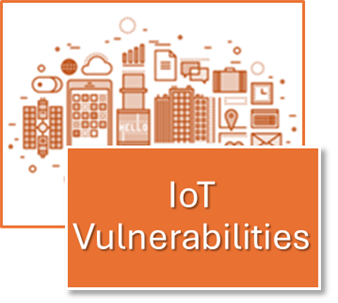 IoT Vulnerabilities
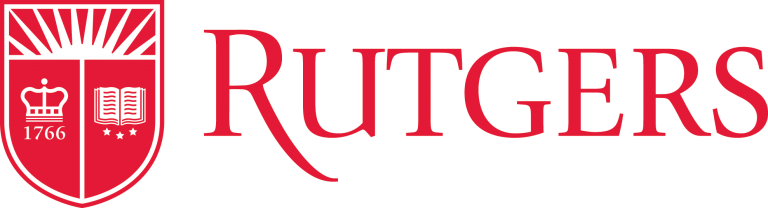 Rutgers University (2016)
[Speaker Notes: Ref: https://www.justice.gov/usao-nj/pr/computer-hacker-who-launched-attacks-rutgers-university-ordered-pay-86m-restitution
https://spectrum.ieee.org/mirai-botnet
https://cyberscoop.com/mirai-botnet-rutgers-sentencing/]
Lessons Learned from the previous Case Study
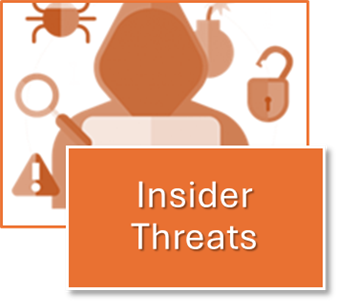 Insider Threats
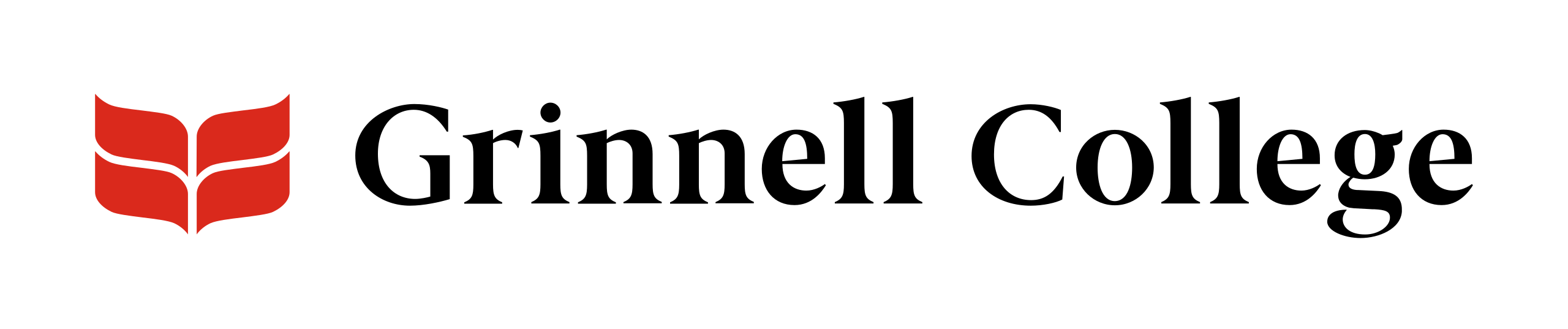 Grinnell College (2023)
[Speaker Notes: Ref: https://thesandb.com/44216/news/grinnell-college-students-informed-compromised-payroll-information/]
Lessons Learned from the previous Case Study
Countermeasures
[Speaker Notes: Louise speaking about this]
Countermeasures that can help you from an ICTSS perspective
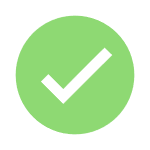 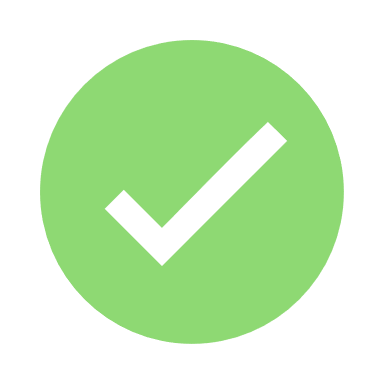 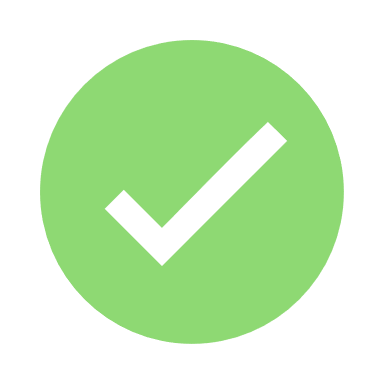 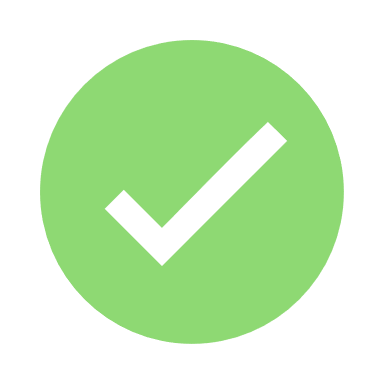 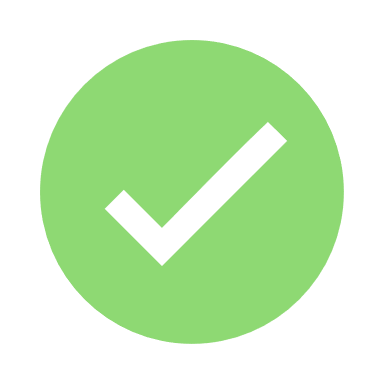 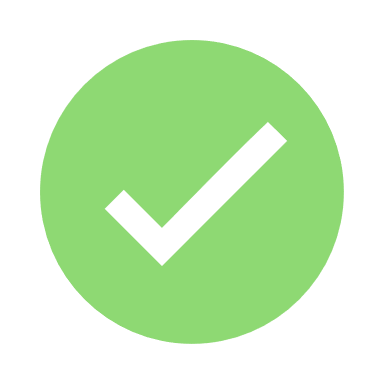 Have I been Pwned?
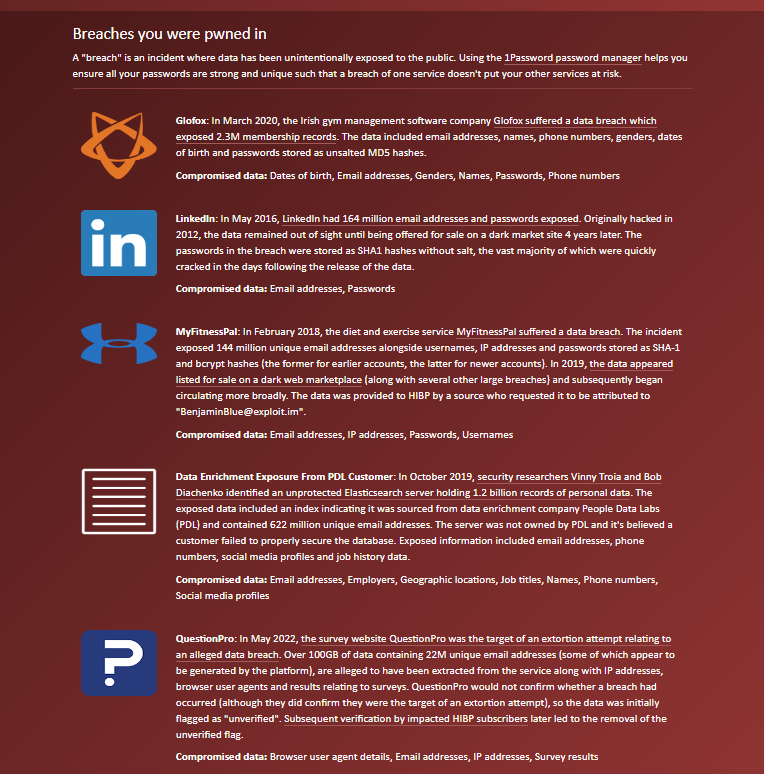 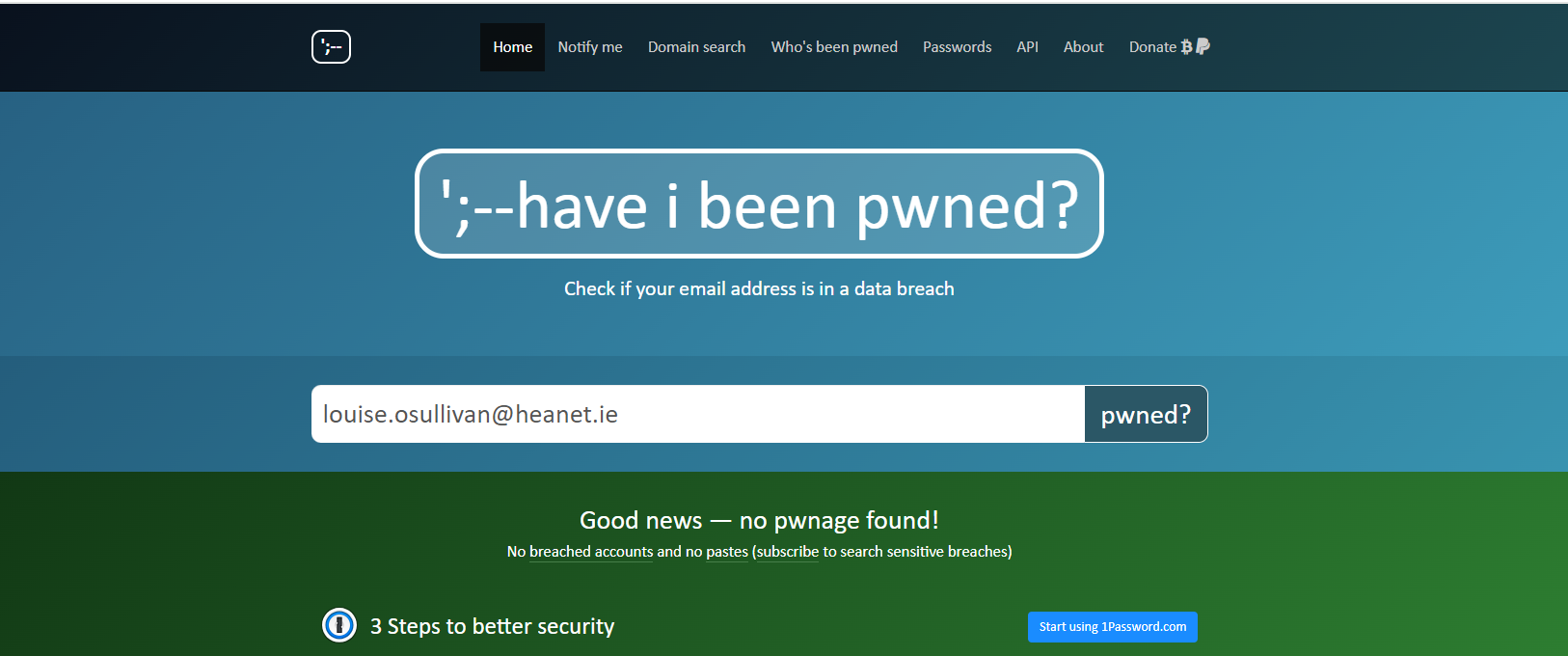 ICTSS - Security and Risk Assessment (SRA) Offering
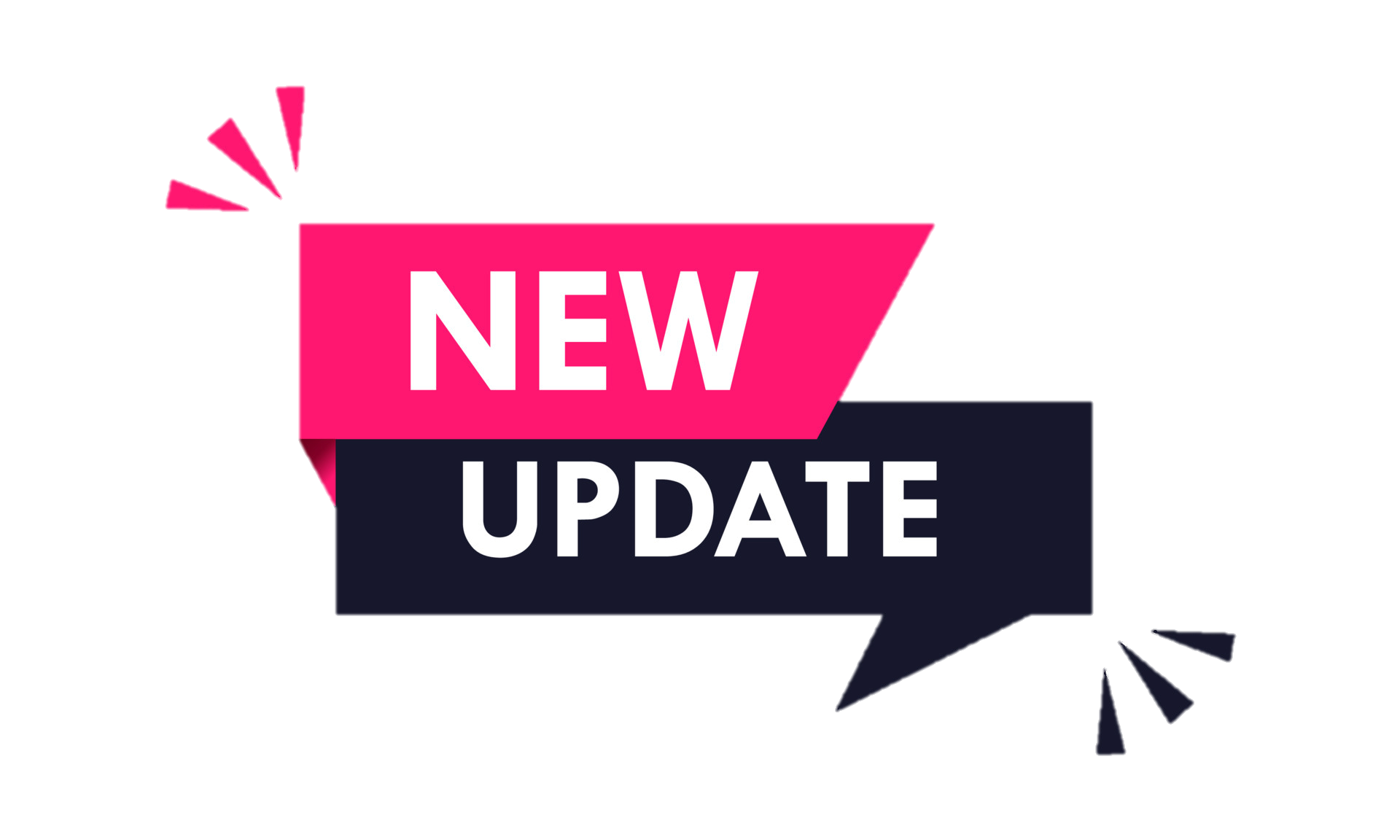 Service Methodology
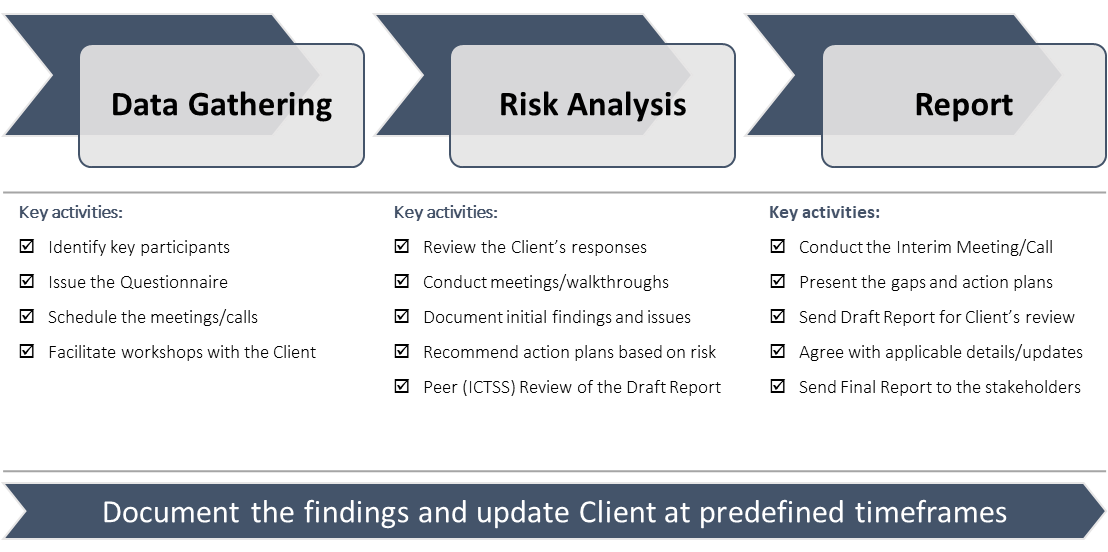 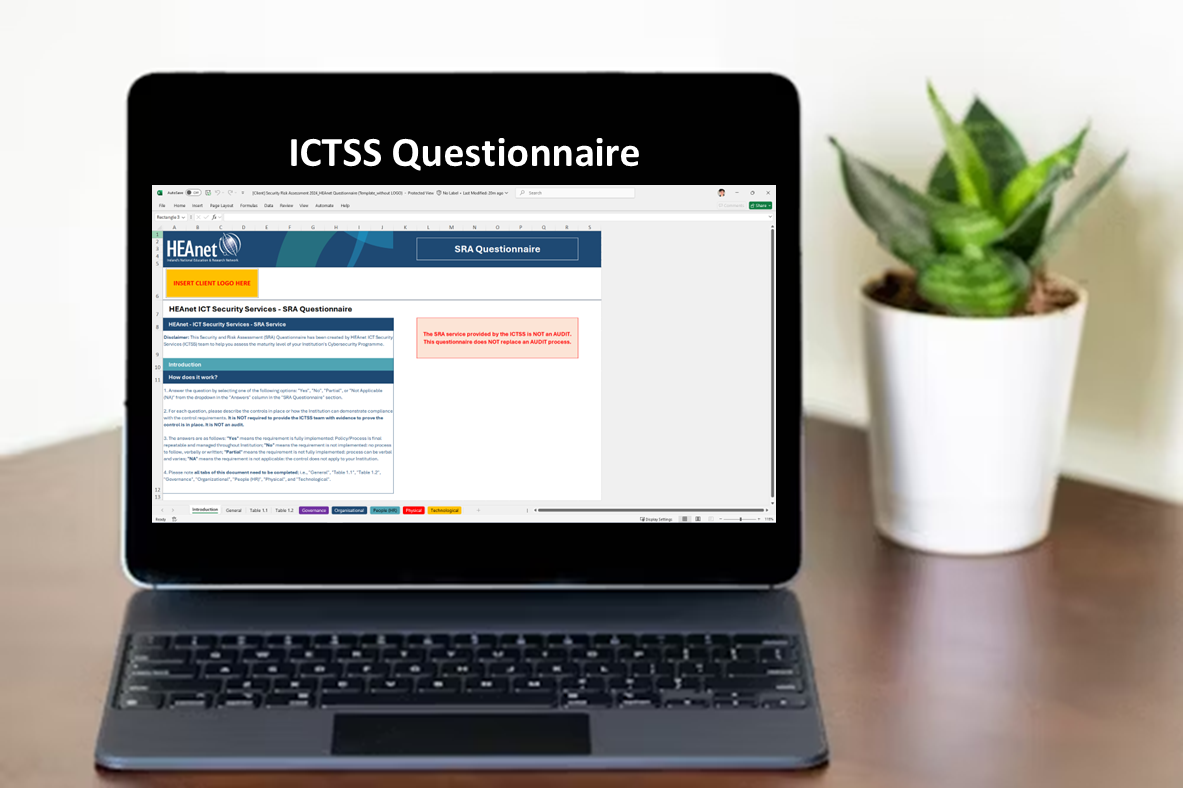 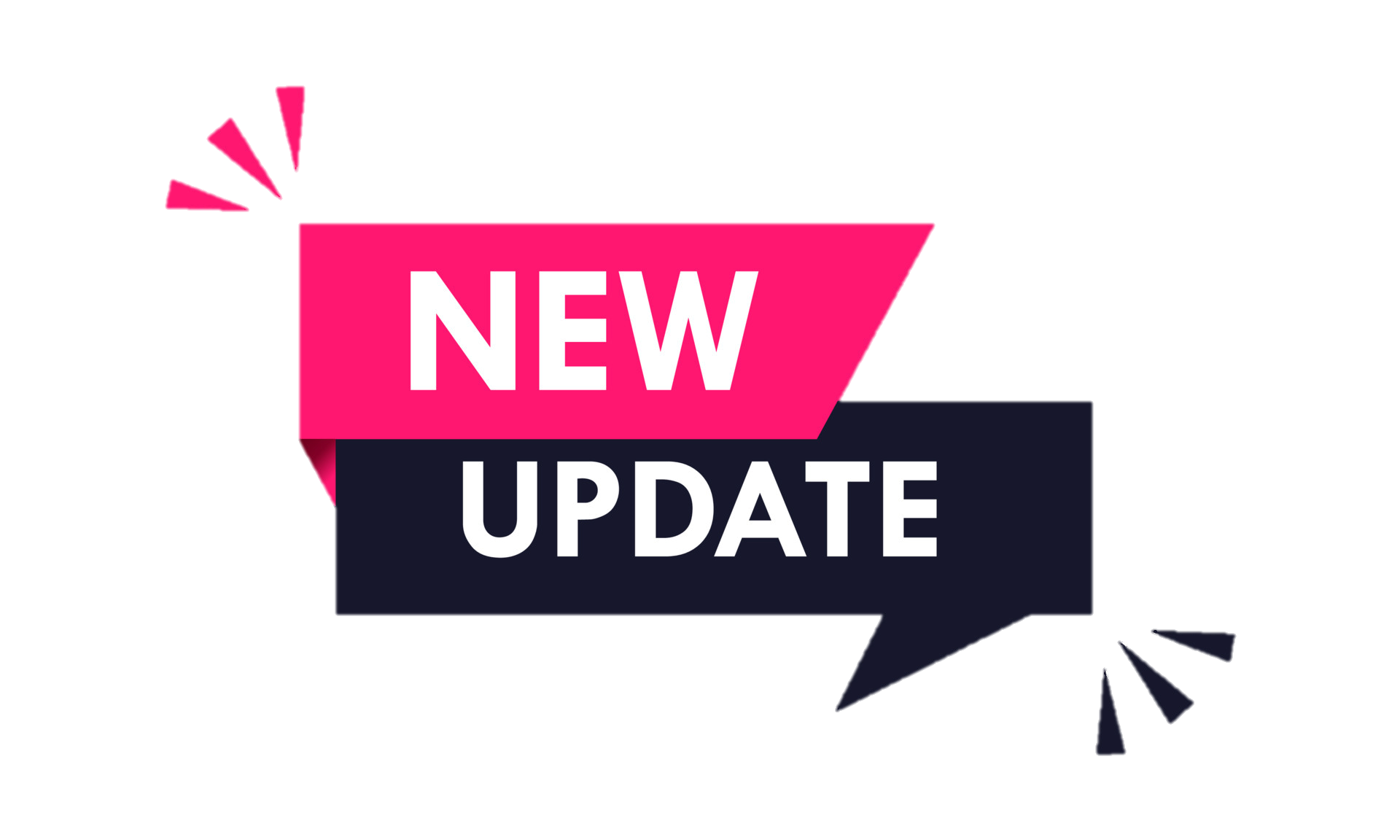 ICTSS Methodology by Tiers
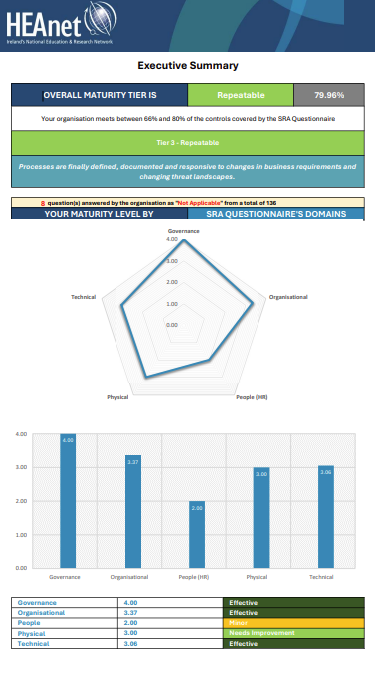 How cybersecurity risks and processes are viewed within your organization:
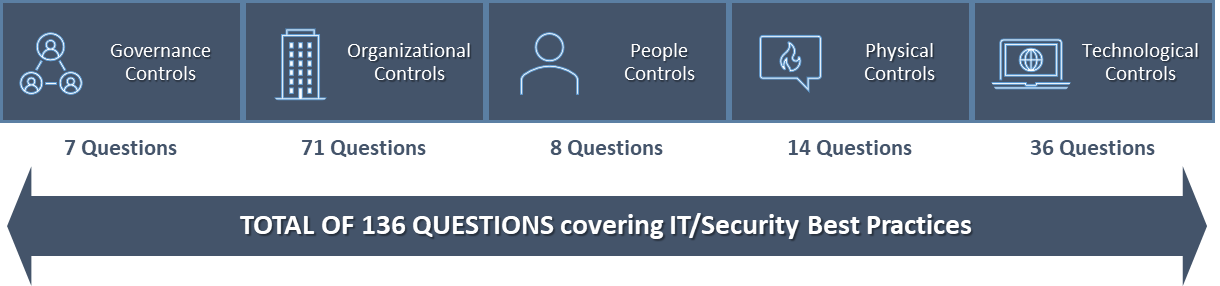 Sophistication
[Speaker Notes: LOS]
ICTSS - Security and Risk Assessment (SRA) Offering
What to expect
Benefits of a Security Risk Assessment (SRA)

Our offering will help you:
Cyber risk goals aligned with your business goals
Determine your target state of cyber preparedness
Important questions can be answered by SRA:
Does everyone know their role?
Are you adequately managing 3rd party risks? 
Who oversees your cyber security programs?
Are you keeping abreast of the latest threat intelligence?
Are you partnering with law enforcement and industry peers?
Do you have response teams inside and outside the University?
Are you assuming a breach or other successful attack is inevitable? 
Who conduct risks analysis, when and with what assets or 3rd parties?
What are you doing to manage and minimize your legal risks and exposures?
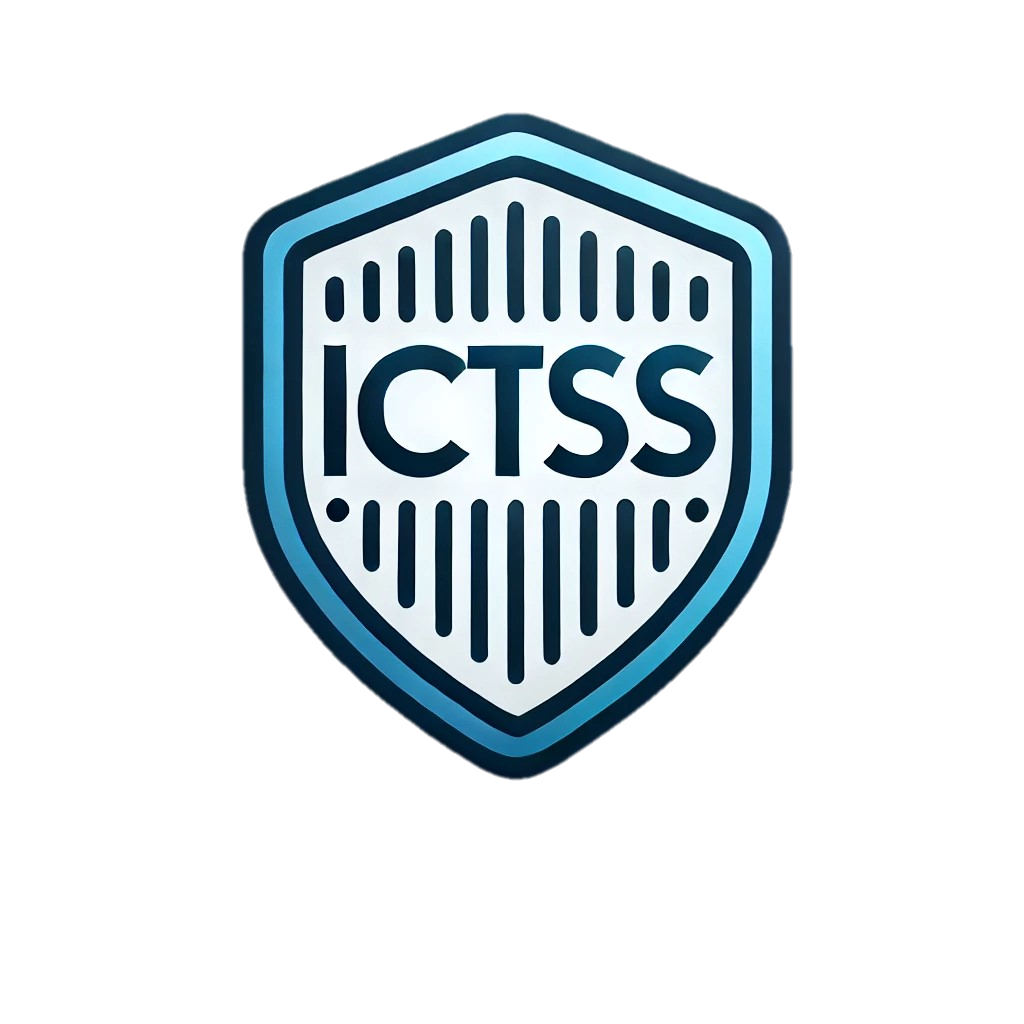 [Speaker Notes: Key (fact/ finding/ observation) that has come through as we look at statistics, breaches and security concerns today is that in each example it becomes evident, that organisational policies had not worked well/. 

That the business continuity was in some way inadequate/ lacking and recovering from security incident wasn’t as simple.

Having developed a good policy suite is only the first step; regular review and testing of policies is key. 

Having a well functioning ISMS is ideal!

And what that means, is having a structure in place that works, that is regularly checked, verified and tested. And when its tested, all is documented and adjusted from the point of view of CONTINUITY. 

Frameworks like ISO27k, NIST and regulations all have one thing in common – they provide structure around business continuity and Continual Improvement.

In a minute we will also look at a list of common policies that would (insert what objective they would achieve in preventing breaches etc.)]
ICTSS - Security and Risk Assessment (SRA) Offering
What to expect
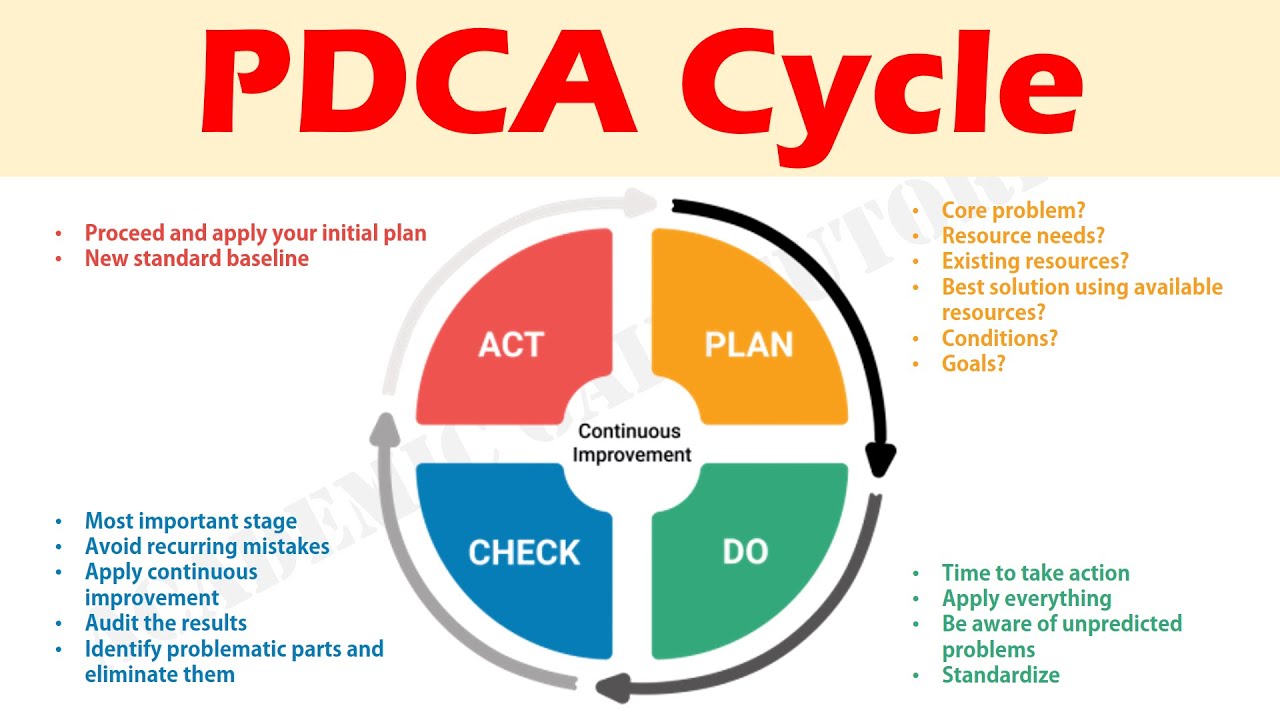 Compare your cyber security program to proven, cyber security frameworks and models such as NIST CSF, ISO 27001, GDPR, and NIS2 Directive. This includes evaluating against industry best practices and regulations.
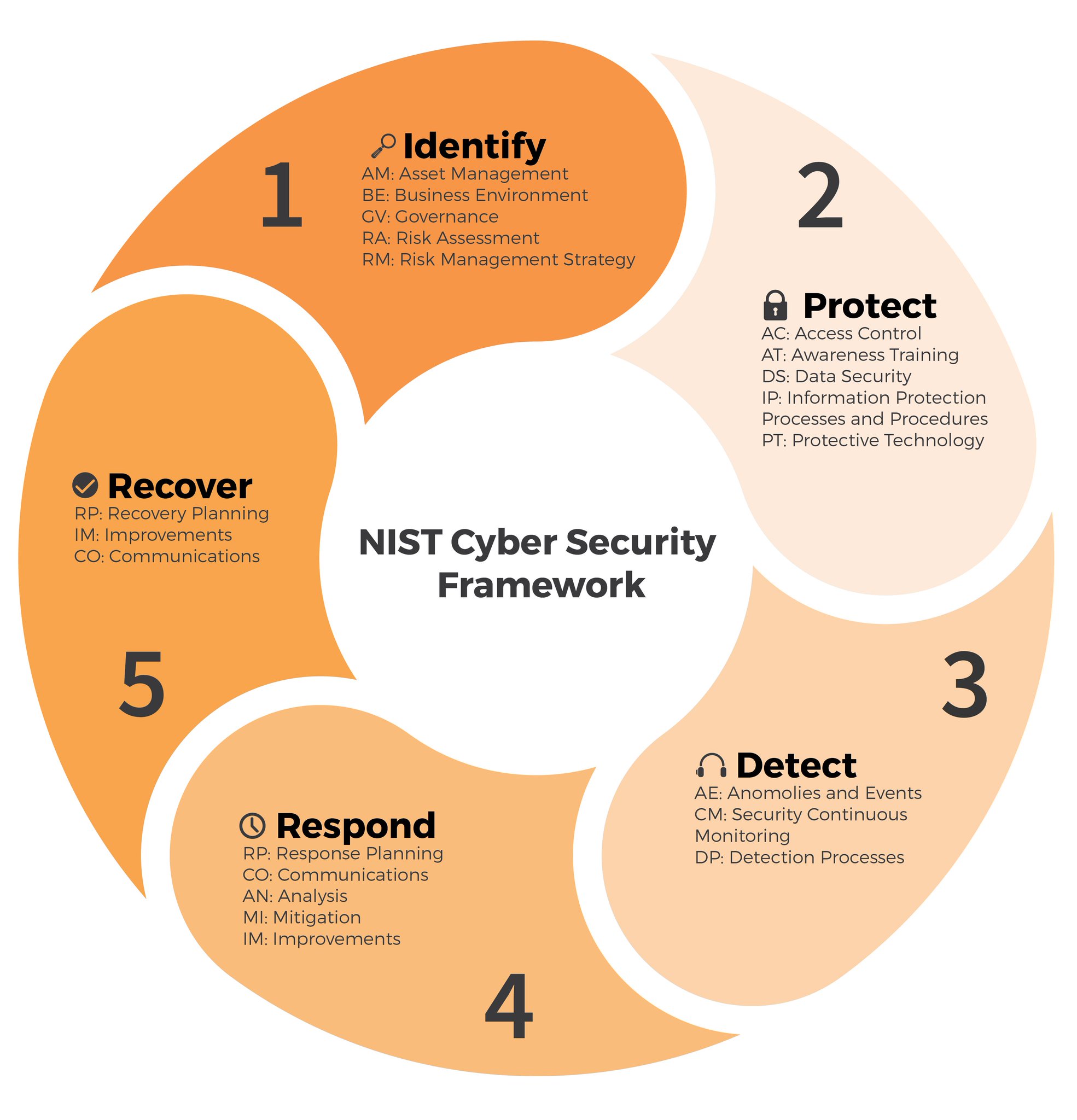 [Speaker Notes: Key (fact/ finding/ observation) that has come through as we look at statistics, breaches and security concerns today is that in each example it becomes evident, that organisational policies had not worked well/. 

That the business continuity was in some way inadequate/ lacking and recovering from security incident wasn’t as simple.

Having developed a good policy suite is only the first step; regular review and testing of policies is key. 

Having a well functioning ISMS is ideal!

And what that means, is having a structure in place that works, that is regularly checked, verified and tested. And when its tested, all is documented and adjusted from the point of view of CONTINUITY. 

Frameworks like ISO27k, NIST and regulations all have one thing in common – they provide structure around business continuity and Continual Improvement.

In a minute we will also look at a list of common policies that would (insert what objective they would achieve in preventing breaches etc.)]
Focus on continuous improvement is key
Continuous Compliance
Threat and risk aware
NIS 2 
EU GDPR
Security Awareness Training
3rd Party, Vendor and Supplier Management
Incident Handling and Incident Management
Risk and Threat Management
NIST CSF
 
ISO 27001:2022 Cyber Security Baseline Standards

CIS Controls
Resilient Organisation
Continuous Improvement
Technical security controls, encryption, MFA
Policies, Processes, Procedures
Risk Informed Decisions
Secure Systems
Business Continuity,  
Disaster Recovery and Cyber Security Plans
[Speaker Notes: LOS
Key (fact/ finding/ observation) that has come through as we look at statistics, breaches and security concerns today is that in each example it becomes evident, that organisational policies had not worked well/. 

That the business continuity was in some way inadequate/ lacking and recovering from security incident wasn’t as simple.

Having developed a good policy suite is only the first step; regular review and testing of policies is key. 

Having a well functioning ISMS is ideal!

And what that means, is having a structure in place that works, that is regularly checked, verified and tested. And when its tested, all is documented and adjusted from the point of view of CONTINUITY. 

Frameworks like ISO27k, NIST and regulations all have one thing in common – they provide structure around business continuity and Continual Improvement.

In a minute we will also look at a list of common policies that would (insert what objective they would achieve in preventing breaches etc.)]
ICT Security Services - Offering
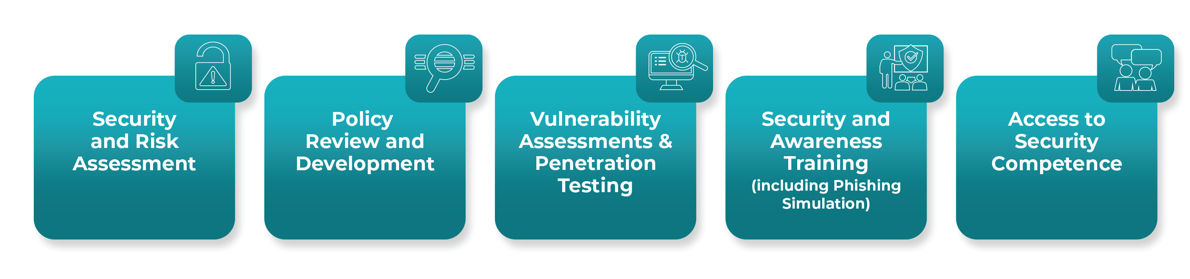 [Speaker Notes: LOS]
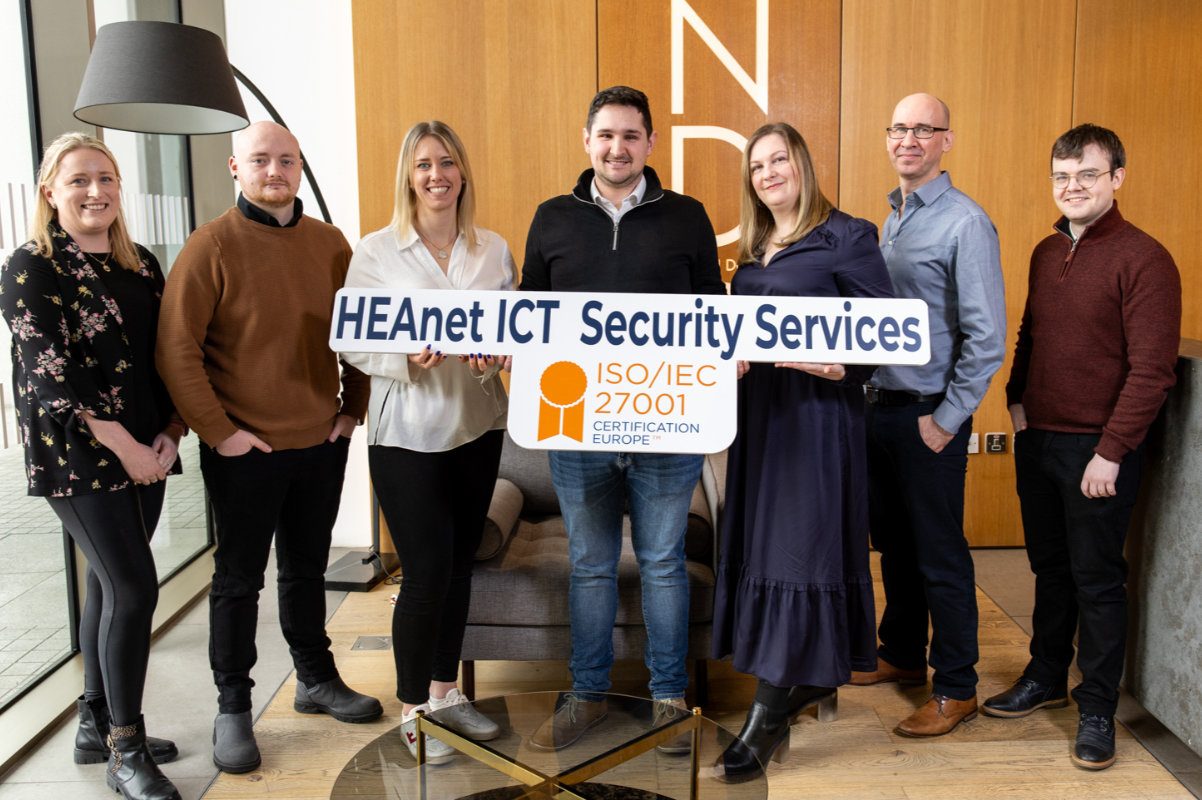 Thank you for your time
[Speaker Notes: robbiepcord@gmail.com]